Which weather is Seren ready for?
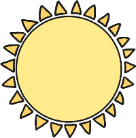 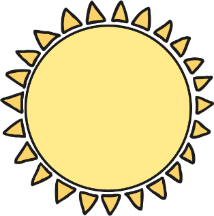 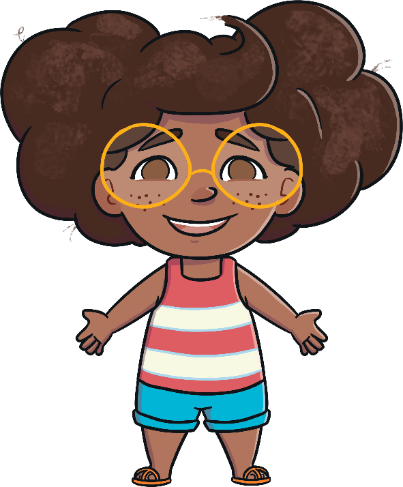 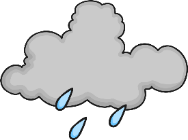 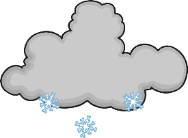 sun
snow
rain
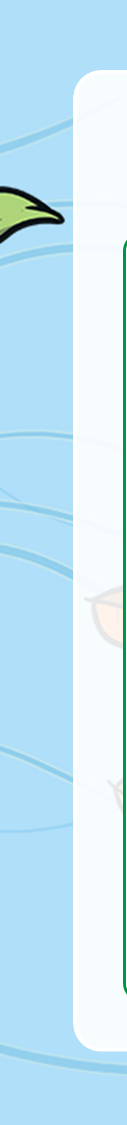 Which weather is Seren ready for?
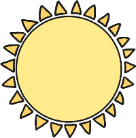 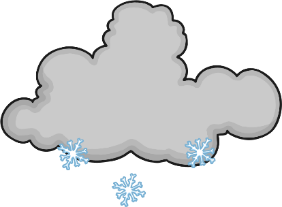 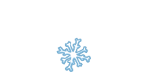 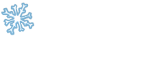 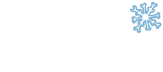 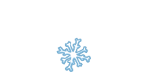 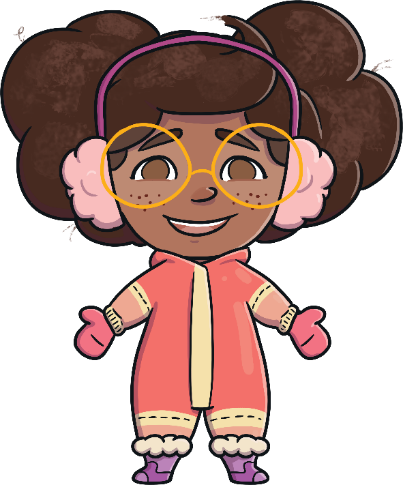 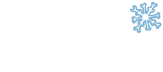 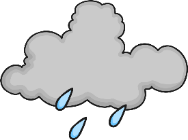 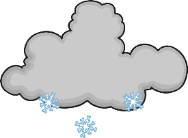 sun
snow
rain
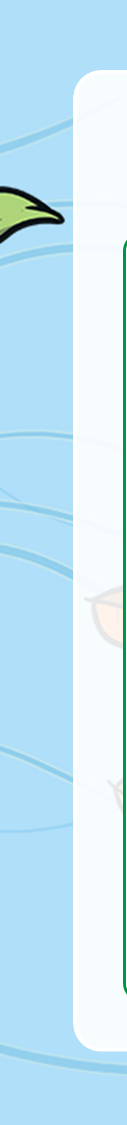 Which weather is Seren ready for?
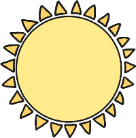 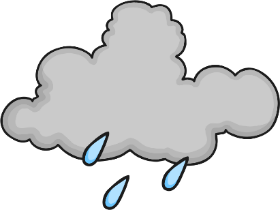 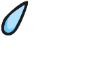 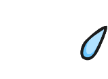 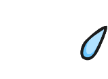 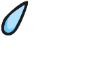 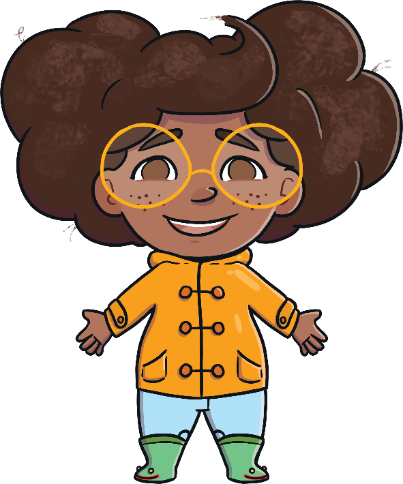 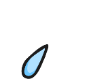 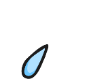 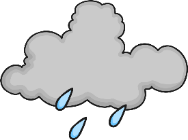 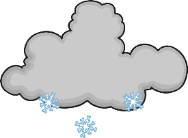 sun
snow
rain
Choose the right item for the weather.
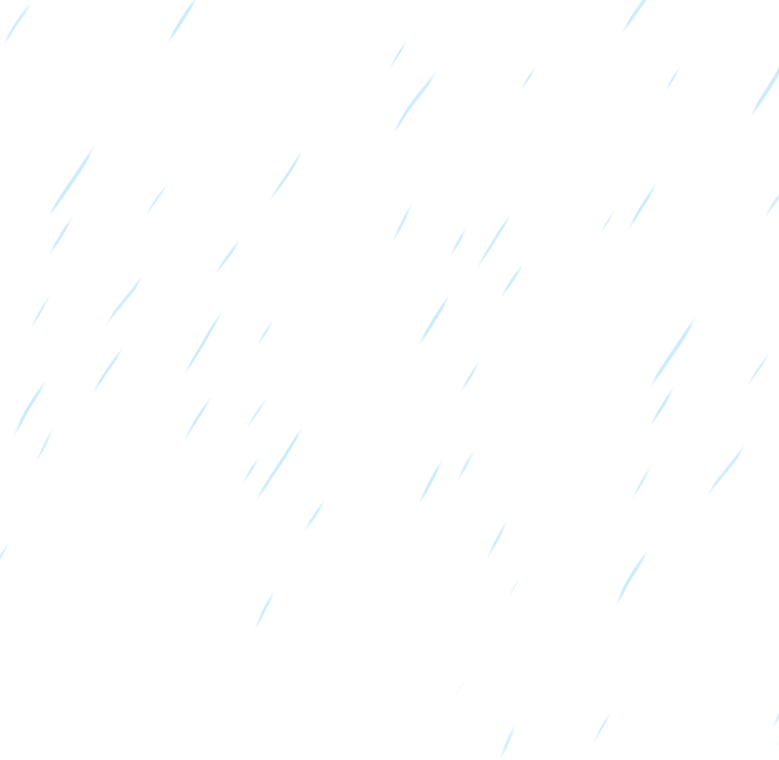 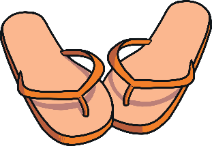 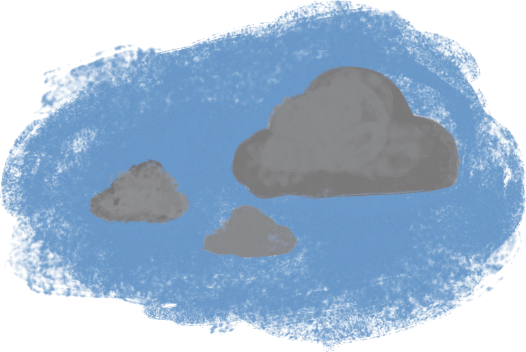 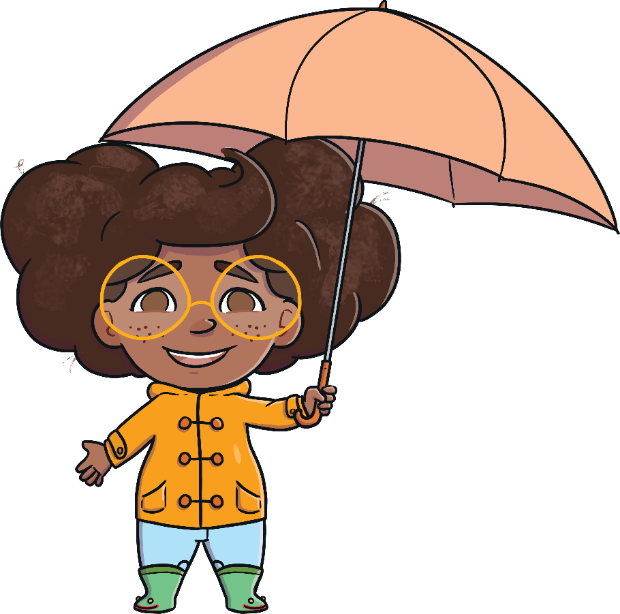 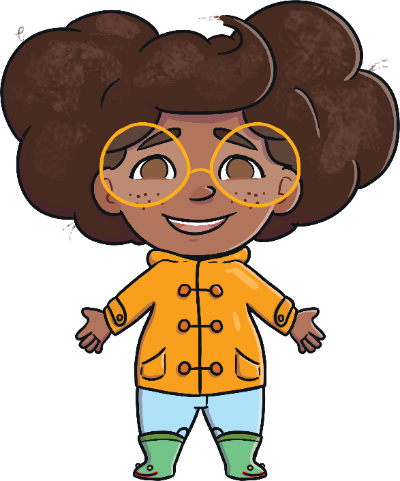 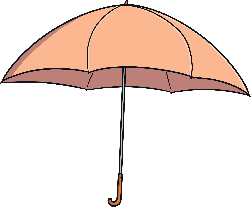 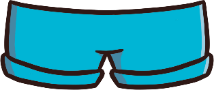 umbrella
shorts
flip-flops
Choose the right item for the weather.
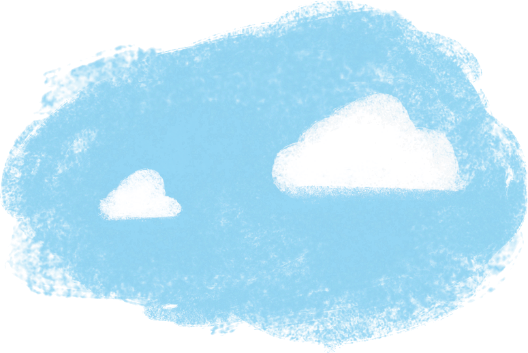 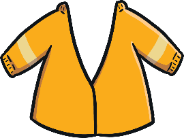 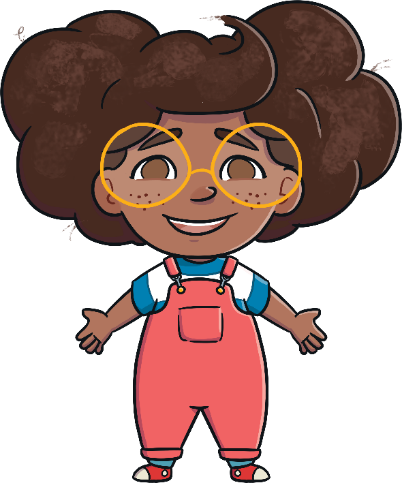 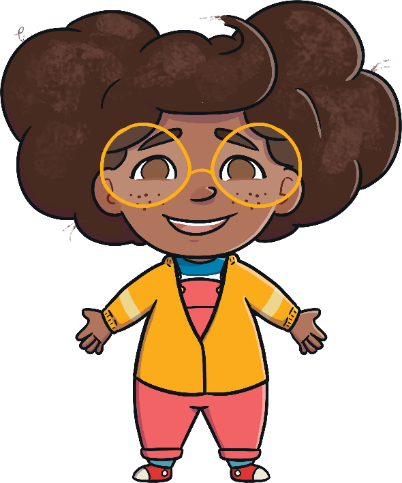 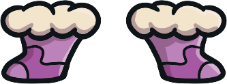 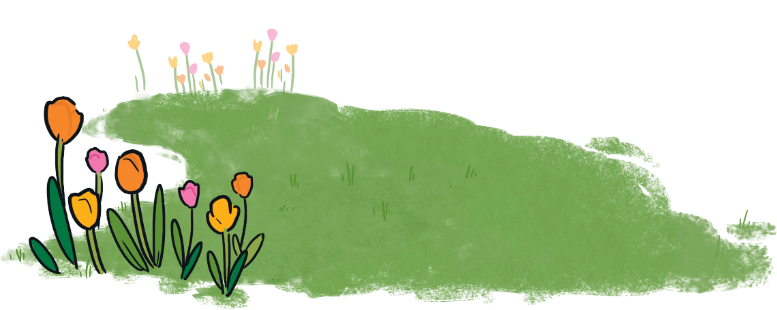 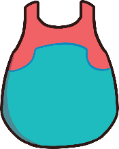 cardigan
snow boots
swimsuit
Choose the right item for the weather.
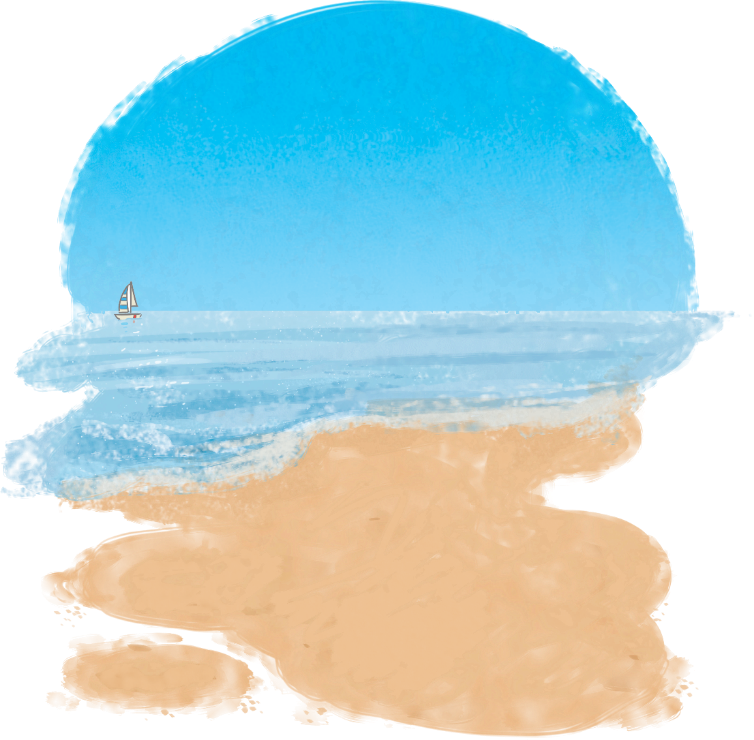 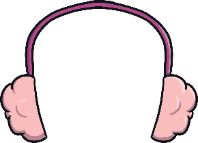 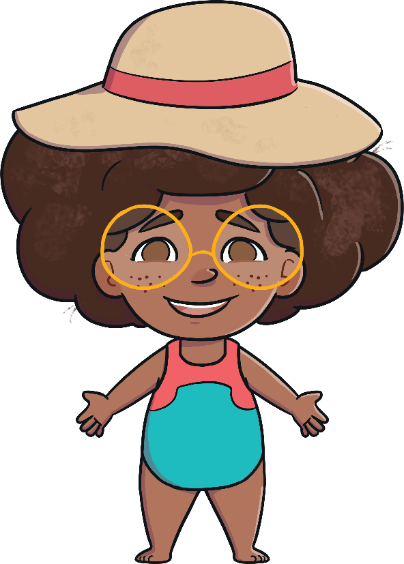 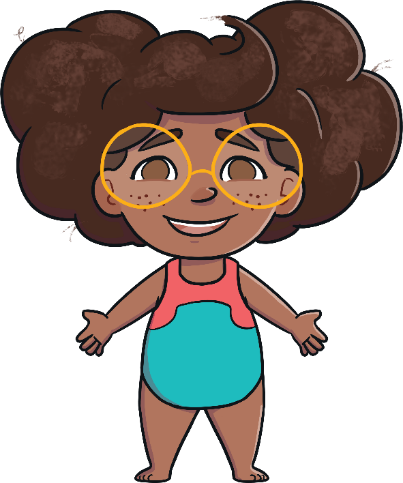 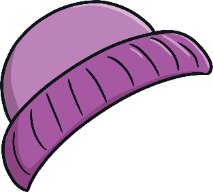 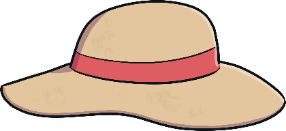 ear muffs
woolly hat
sun hat
Choose the right item for the weather.
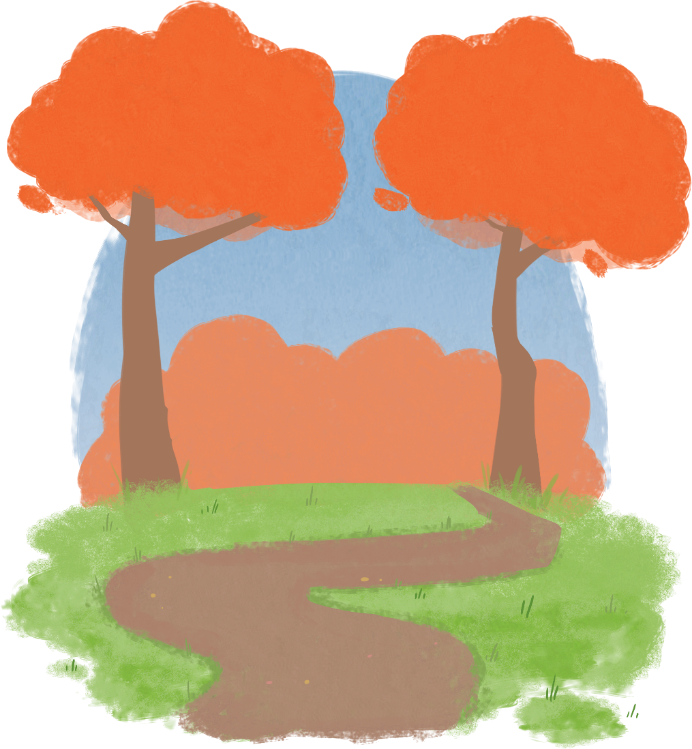 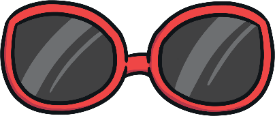 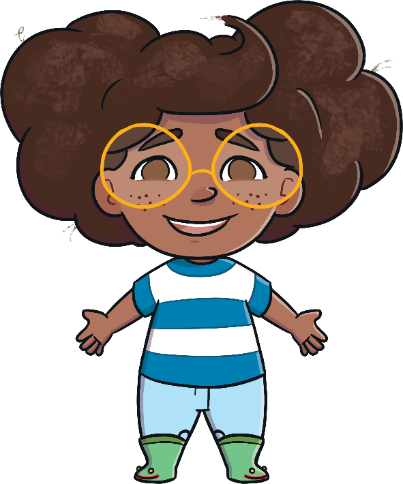 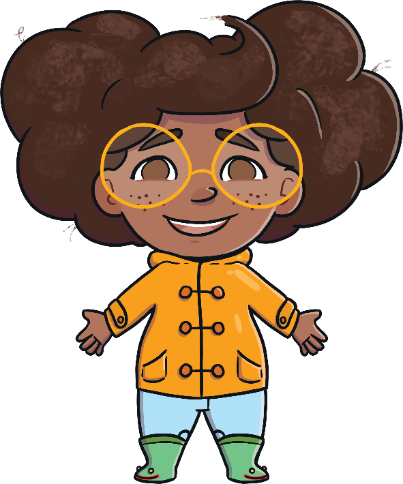 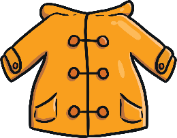 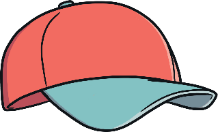 sunglasses
baseball cap
yellow jacket
Choose the right item for the weather.
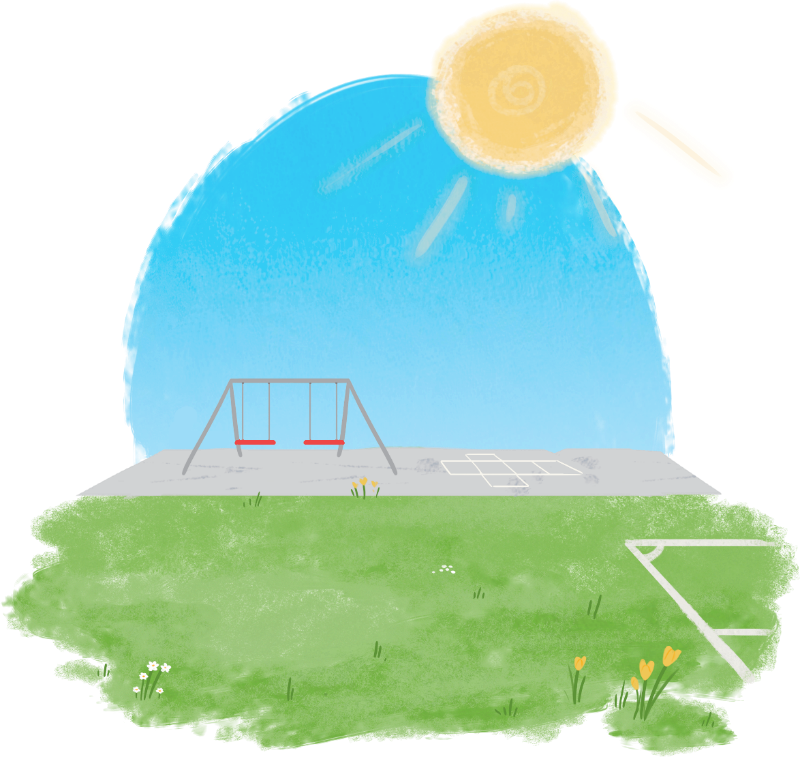 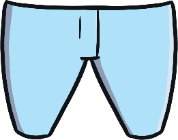 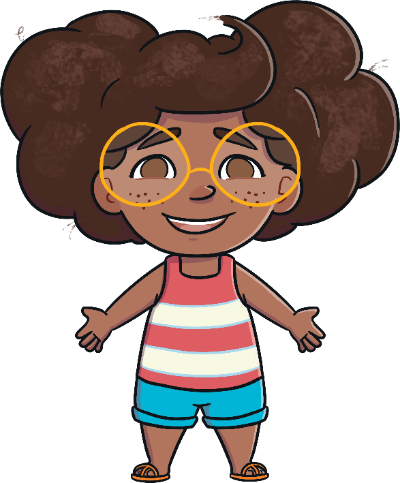 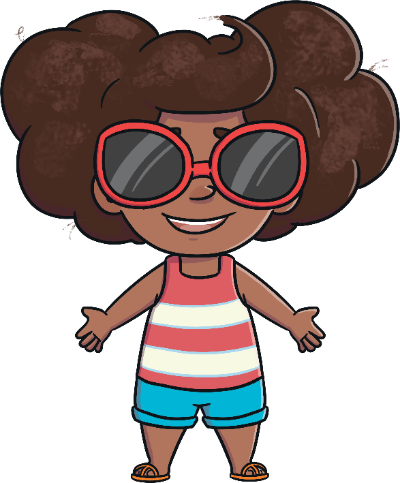 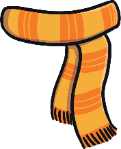 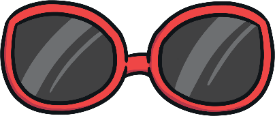 jeans
scarf
sunglasses
Choose the right item for the weather.
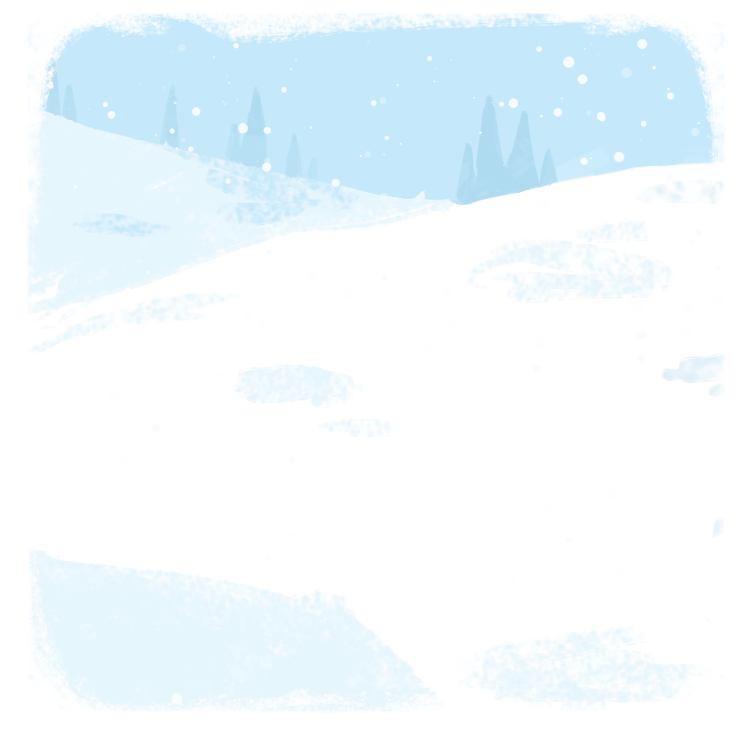 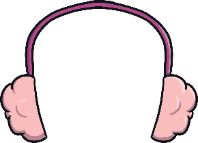 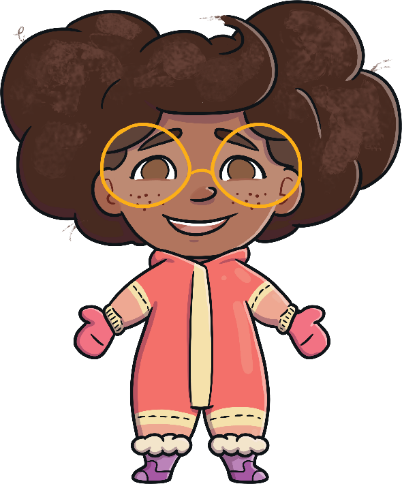 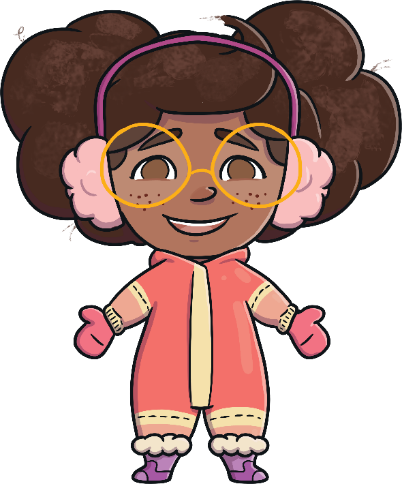 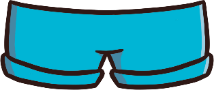 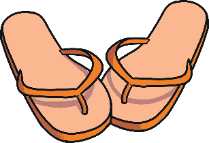 flip-flops
shorts
earmuffs